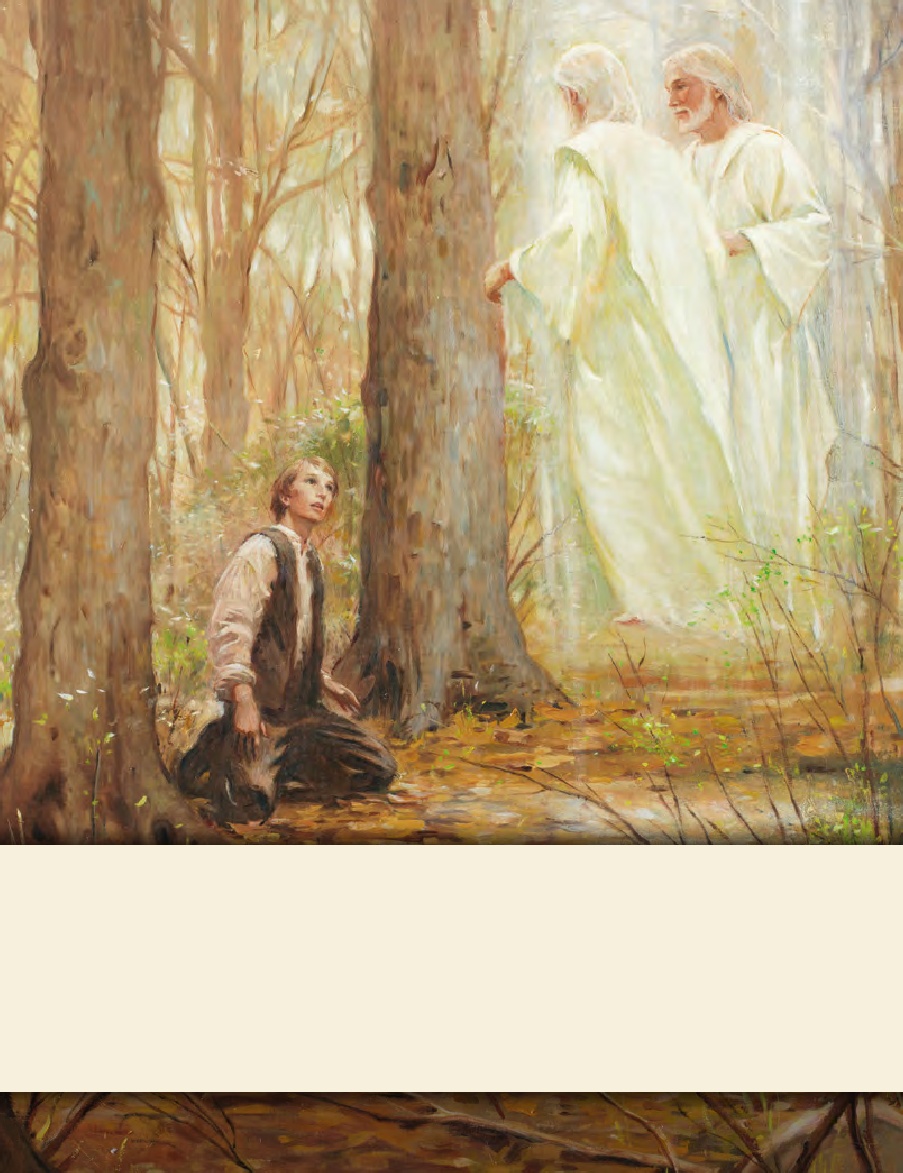 LESSON 15
SEMINARY
Doctrine and Covenants 
and Church History
LESSON 66
Doctrine and Covenants 60.
LESSON 66
Doctrine and Covenants 60
“The Lord commands elders to preach the gospel as they travel from Missouri to Ohio”
LESSON 66
Can you think of a time when you hesitated to tell others about your beliefs or were reluctant to share your testimony of the gospel?
Doctrine and Covenants 60:1-2.
1 Behold, thus saith the Lord unto the elders of his church, who are to return speedily to the land from whence they came: Behold, it pleaseth me, that you have come up hither;
2 But with some I am not well pleased, for they will not open their mouths, but they hide the talent which I have given unto them, because of the fear of man. Wo unto such, for mine anger is kindled against them.
Why was the Lord displeased with some of the elders?
He said, “They will not open their mouths, but they hide the talent which I have given unto them.” In other words, they had not shared their testimonies of the gospel
Why had some of the elders not shared their testimonies?
LESSON 66
Doctrine and Covenants 60:3.
And it shall come to pass, if they are not more faithful unto me, it shall be taken away, even that which they have.
What can happen if we do not share our testimonies?
We can lose our testimonies if we do not share them.
Why do you think we have to share our testimony in order for it to remain with us?
When have you felt that your testimony has grown stronger because you have shared it?
LESSON 66
Doctrine and Covenants 61.
The Lord provides direction for Joseph Smith and other elders on their journey to Ohio
LESSON 66
Doctrine and Covenants 61:2, 20, 36-37.
2 Behold, verily thus saith the Lord unto you, O ye elders of my church, who are assembled upon this spot, whose sins are now forgiven you, for I, the Lord, forgive sins, and am merciful unto those who confess their sins with humble hearts;
20 I, the Lord, was angry with you yesterday, but today mine anger is turned away.
36 And now, verily I say unto you, and what I say unto one I say unto all, be of good cheer, little children; for I am in your midst, and I have not forsaken you;
37 And inasmuch as you have humbled yourselves before me, the blessings of the kingdom are yours.
What words or phrases did you find that may have comforted these elders?
Doctrine and Covenants 61:1.
Behold, and hearken unto the voice of him who has all power, who is from everlasting to everlasting, even Alpha and Omega, the beginning and the end.
How does the Lord describe His power in this verse?
The Lord has all power.
LESSON 66
Doctrine and Covenants 61:6,10.
6 Nevertheless, all flesh is in mine hand, and he that is faithful among you shall not perish by the waters.
10 And inasmuch as they are faithful they shall be preserved, and I, the Lord, will be with them.
The Lord has all power, and He is able to preserve us.
What experiences have you had that have strengthened your testimony of the Lord’s power and of the Lord’s ability to protect us from harm?
LESSON 66
Doctrine and Covenants 62.
“The Lord commends the faithfulness of a group of elders traveling to Independence, Missouri”
LESSON 66
What color of shirt should I wear today?
Should I go to Church on Sunday?
Should I serve a mission? If so, when?
If my mom offers to fix my favorite meal, what should I choose?
Whom should I date? Where should we go to eat on our date?
Doctrine and Covenants 62:1-3.
1 Behold, and hearken, O ye elders of my church, saith the Lord your God, even Jesus Christ, your advocate, who knoweth the weakness of man and how to succor them who are tempted.
2 And verily mine eyes are upon those who have not as yet gone up unto the land of Zion; wherefore your mission is not yet full.
3 Nevertheless, ye are blessed, for the testimony which ye have borne is recorded in heaven for the angels to look upon; and they rejoice over you, and your sins are forgiven you.
What phrases did you find? How do these phrases show how the Lord felt about these missionaries’ efforts?
LESSON 66
What differences do you notice between the things that mattered to the Lord and the things that did not matter?
How can this pattern guide you as you make decisions?
LESSON 66
Doctrine and Covenants 62:8.
These things remain with you to do according to judgment and the directions of the Spirit.
When we make decisions, we are to rely on our judgment and the directions of the Spirit.
Why do you think it is important to rely on our judgment as well as the directions of the Spirit when we make decisions?
When have you made a decision based on your own judgment as well as direction from the Spirit?
How were you blessed for doing so?